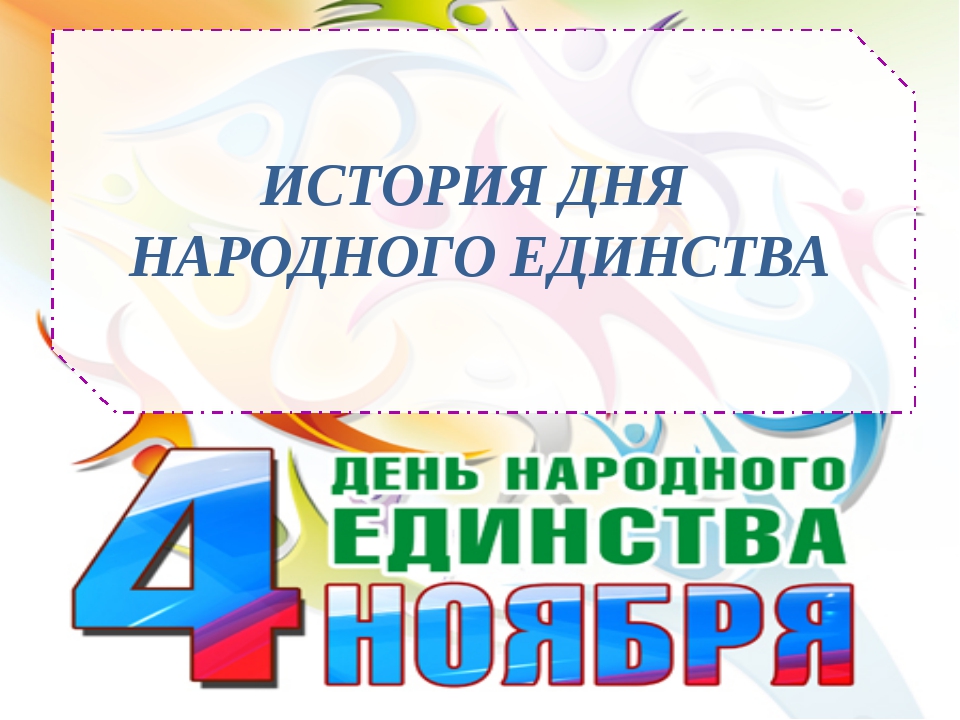 Чтобы уничтожить народ, нужно отделить его от корней.
А.И.Солженицин
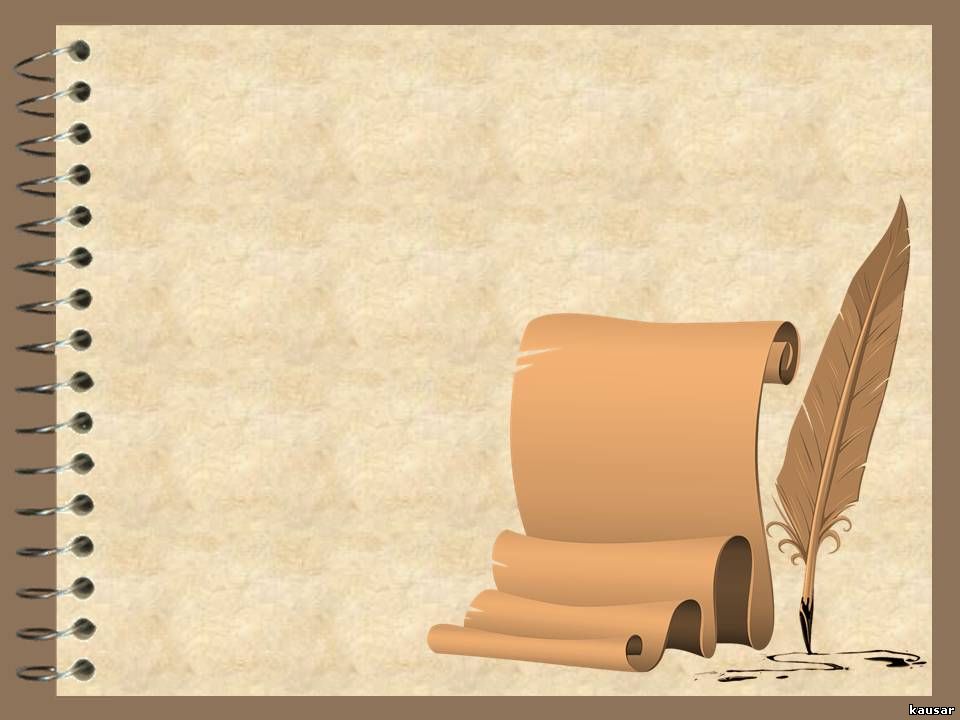 Видео журнал «Единство – это сила»
Время смутное, баламутное
Легенды Смутного времени:
      а) Колокол патриарха Гермогена
      б) Спасители Отечества
          (Минин и Пожарский)
      в) Заступница земли Русской 
          (Икона Казанской Божьей Матери)
      г) Всем известный герой
           (Иван Сусанин)
Быль Л.Н.Толстого «Отец и сыновья»
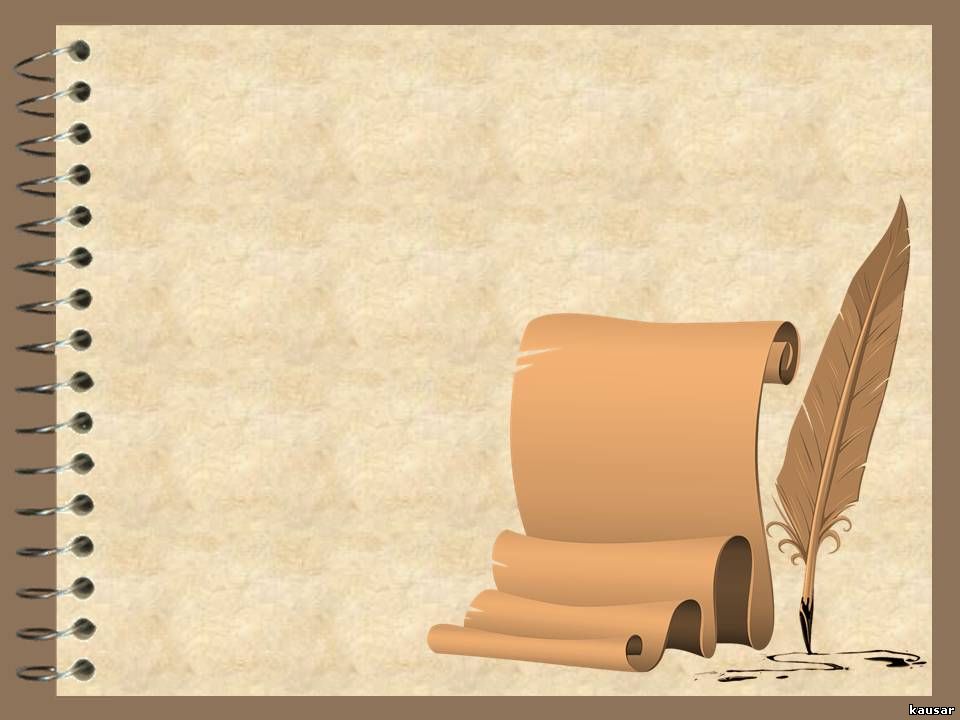 Время смутное, баламутное
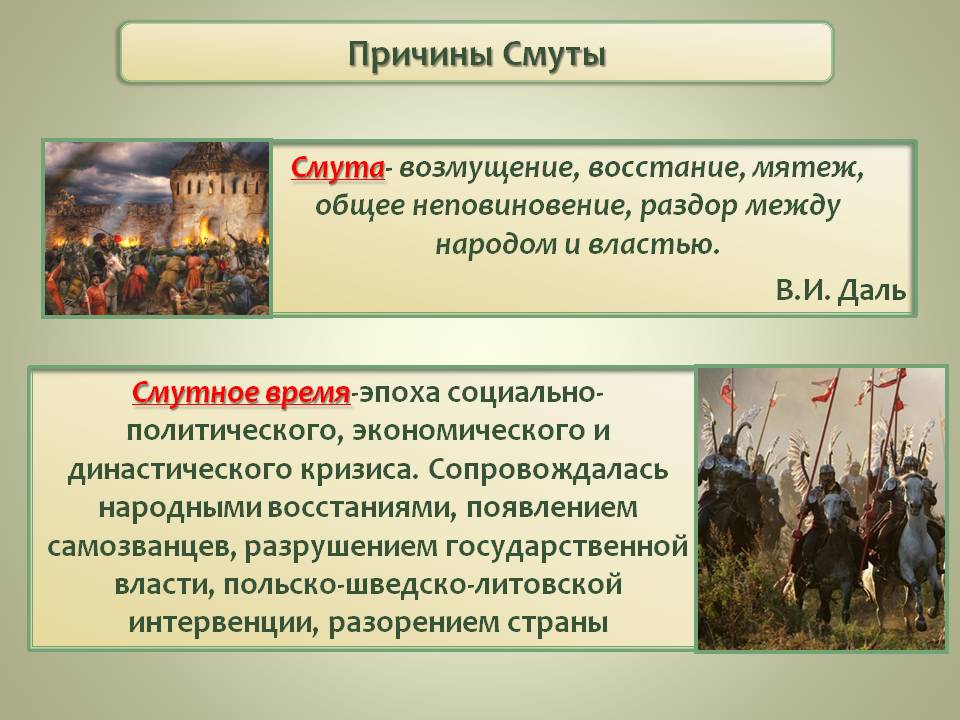 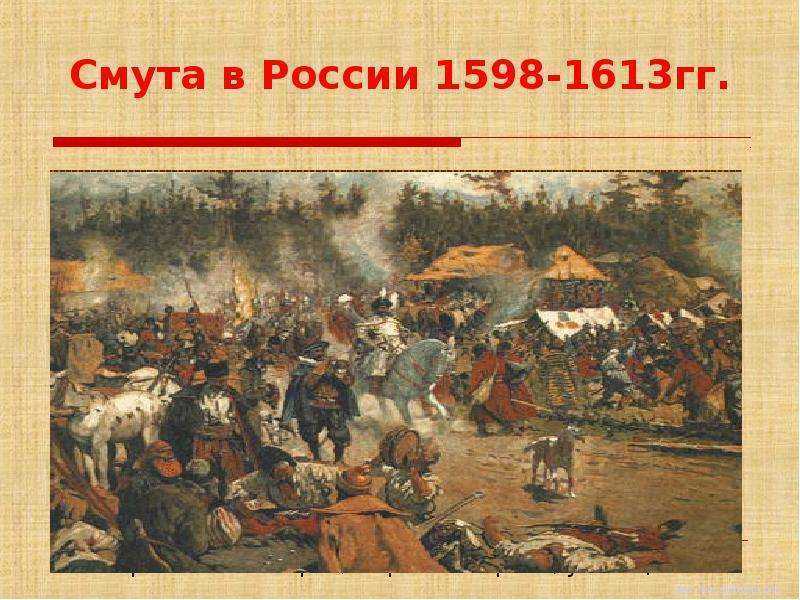 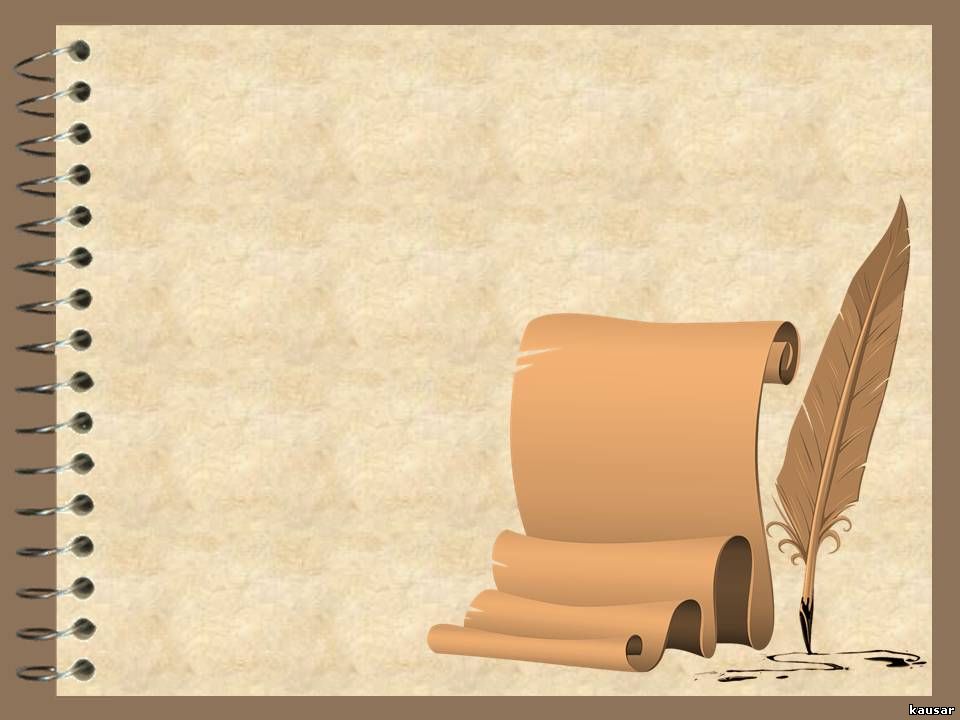 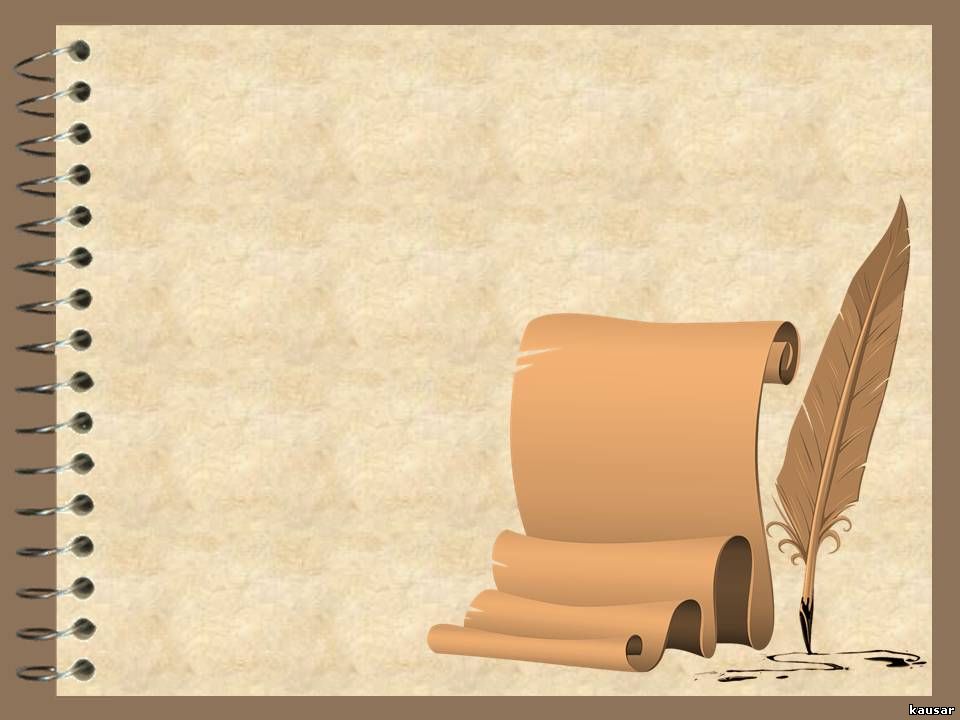 Легенды Смутного времени
Колокол патриарха Гермогена
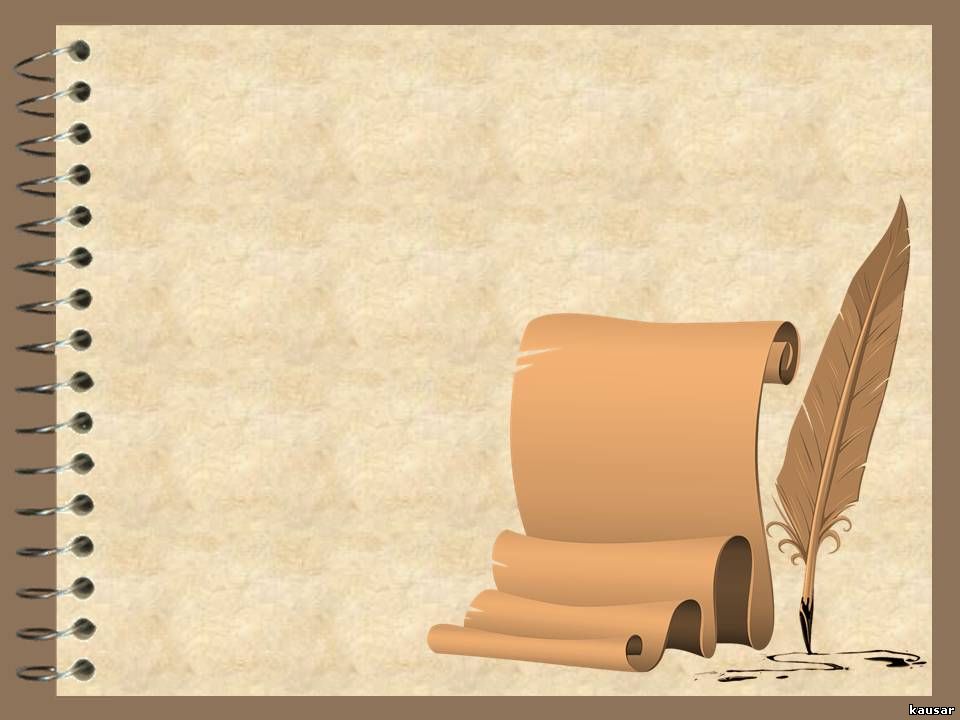 Спасители Отечества
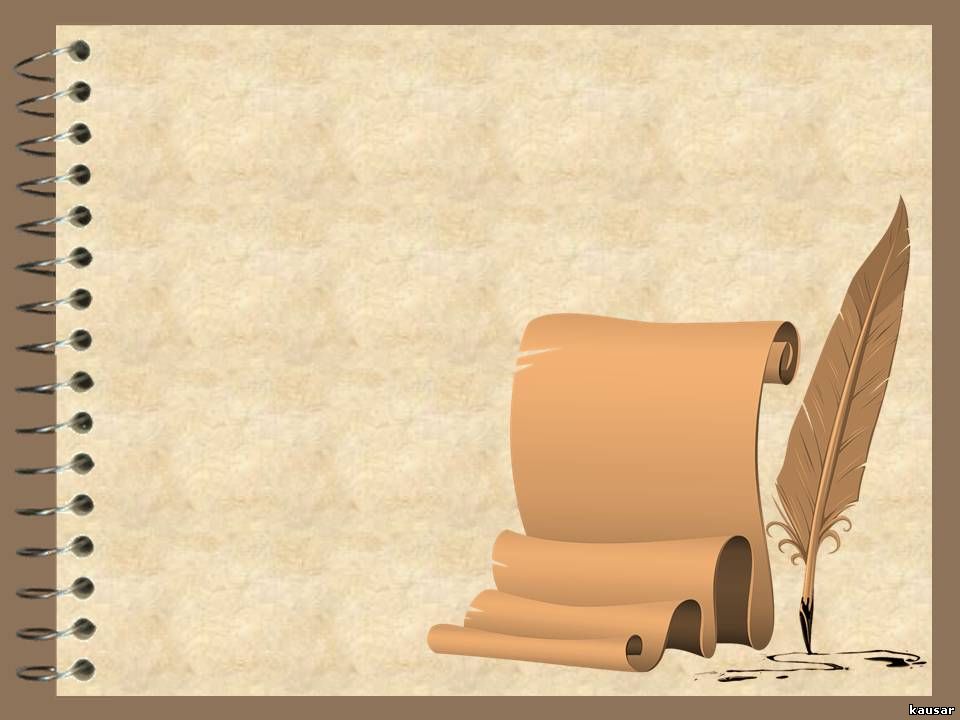 Заступница земли Русской
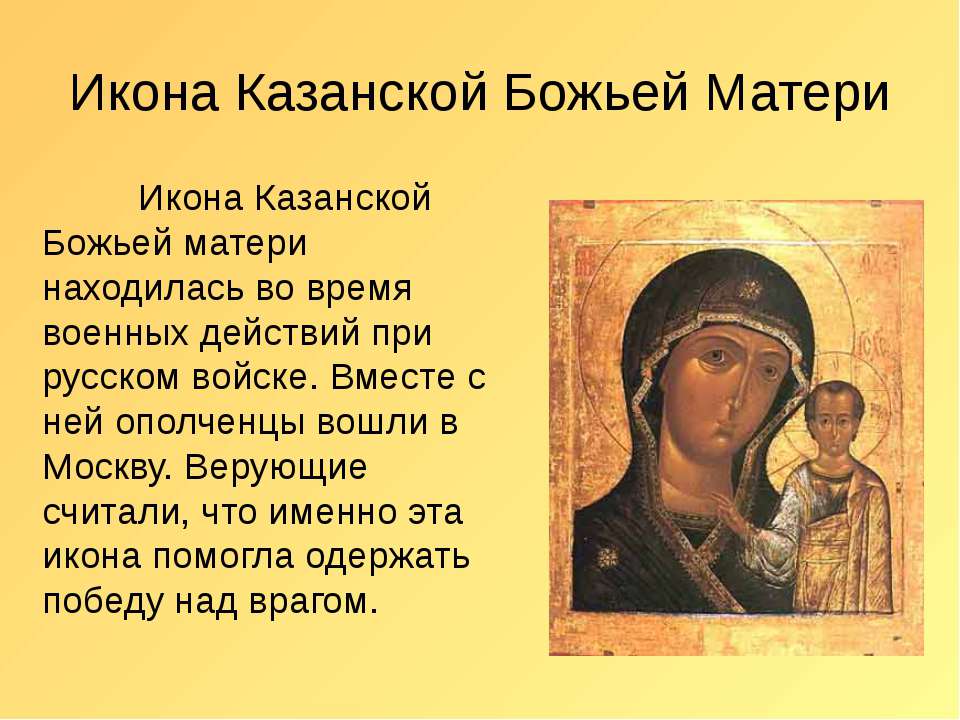 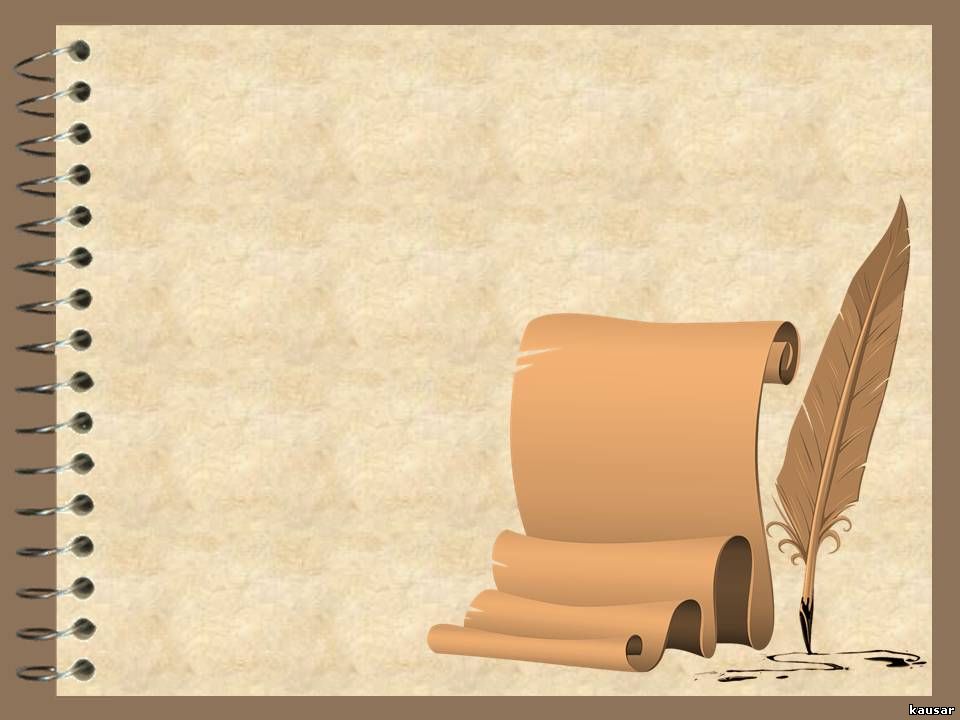 Всем известный герой
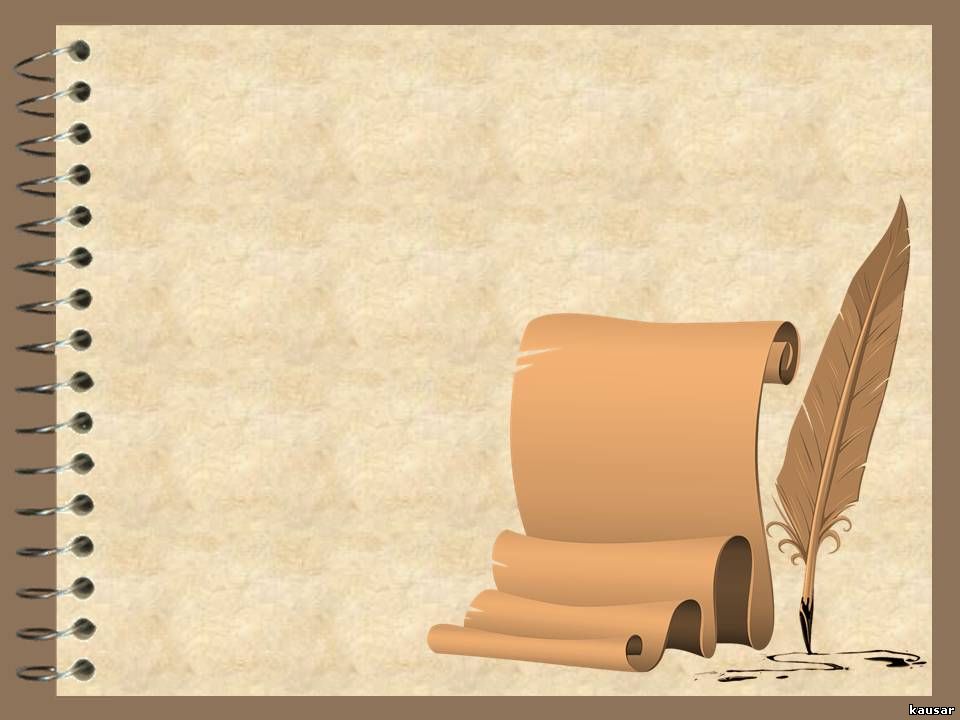 Литературная страница
Отец и сыновья
Отец приказал сыновьям, чтобы жили в согласии; они не слушались. Вот он велел принести веник и говорит:
-Сломайте!
Сколько они ни бились, не могли сломать. Тогда отец развязал веник и велел ломать по одному пруту.
Они легко переломали прутья поодиночке.
Отец и говорит:
Так-то и вы: если в согласии жить будете, никто вас не одолеет; а если будете ссориться да все врозь — вас всякий легко погубит.                      (Л.Н. Толстой)
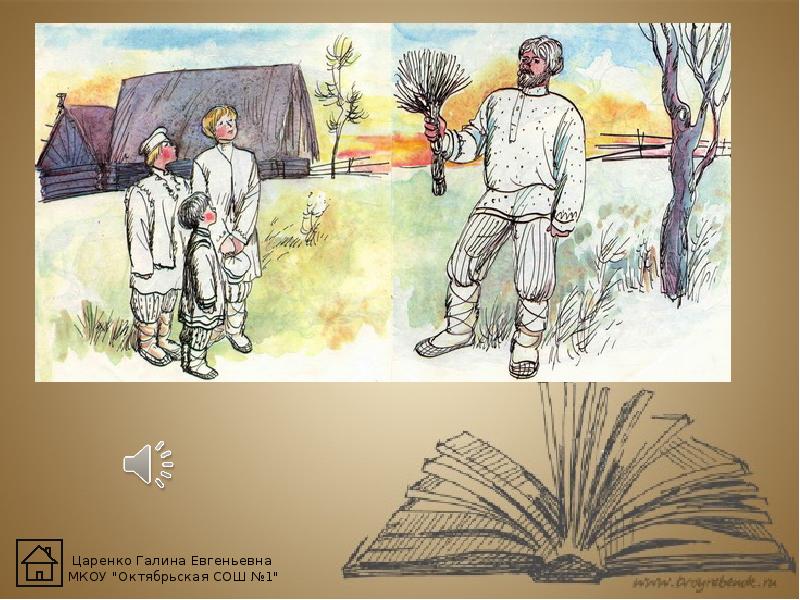 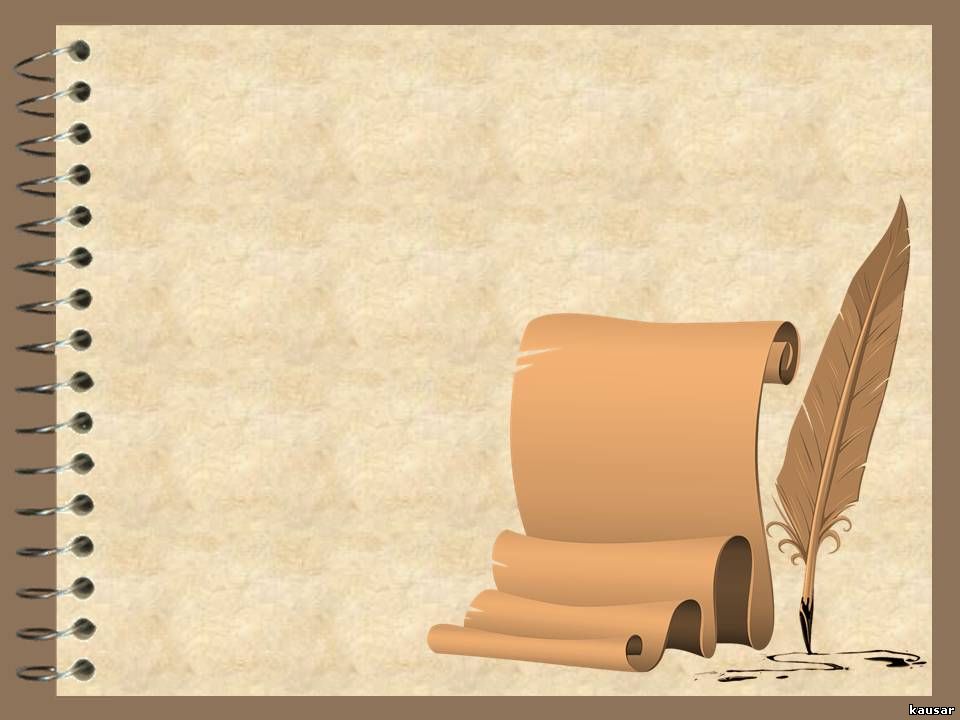 Главное – вместе! Главное – дружно!
Главное – с сердцем горящим в груди!
Нам равнодушных в жизни не нужно!
Злобу из сердца гони!